Прозрачная благотворительность
Разъяснительные материалы
2
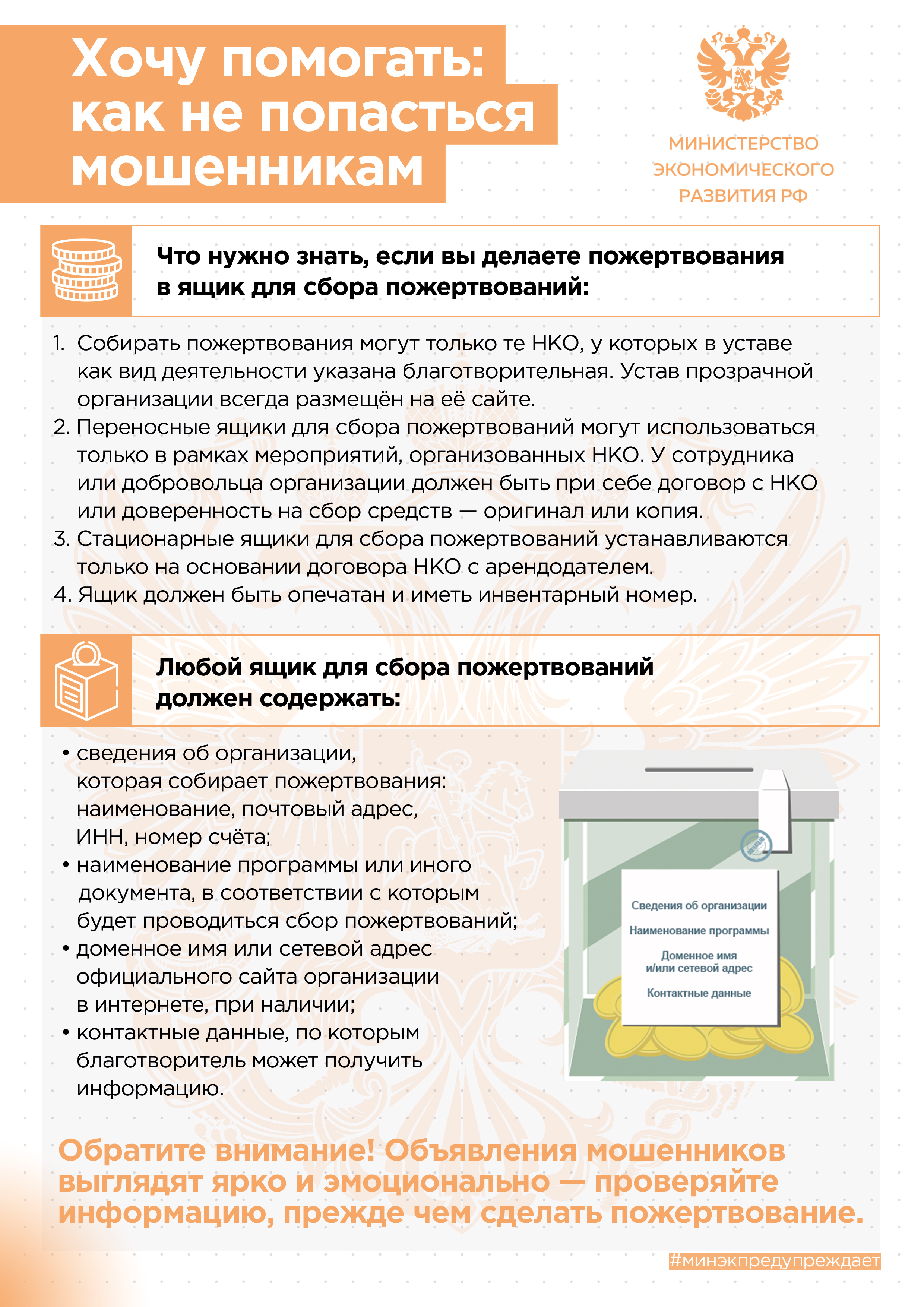 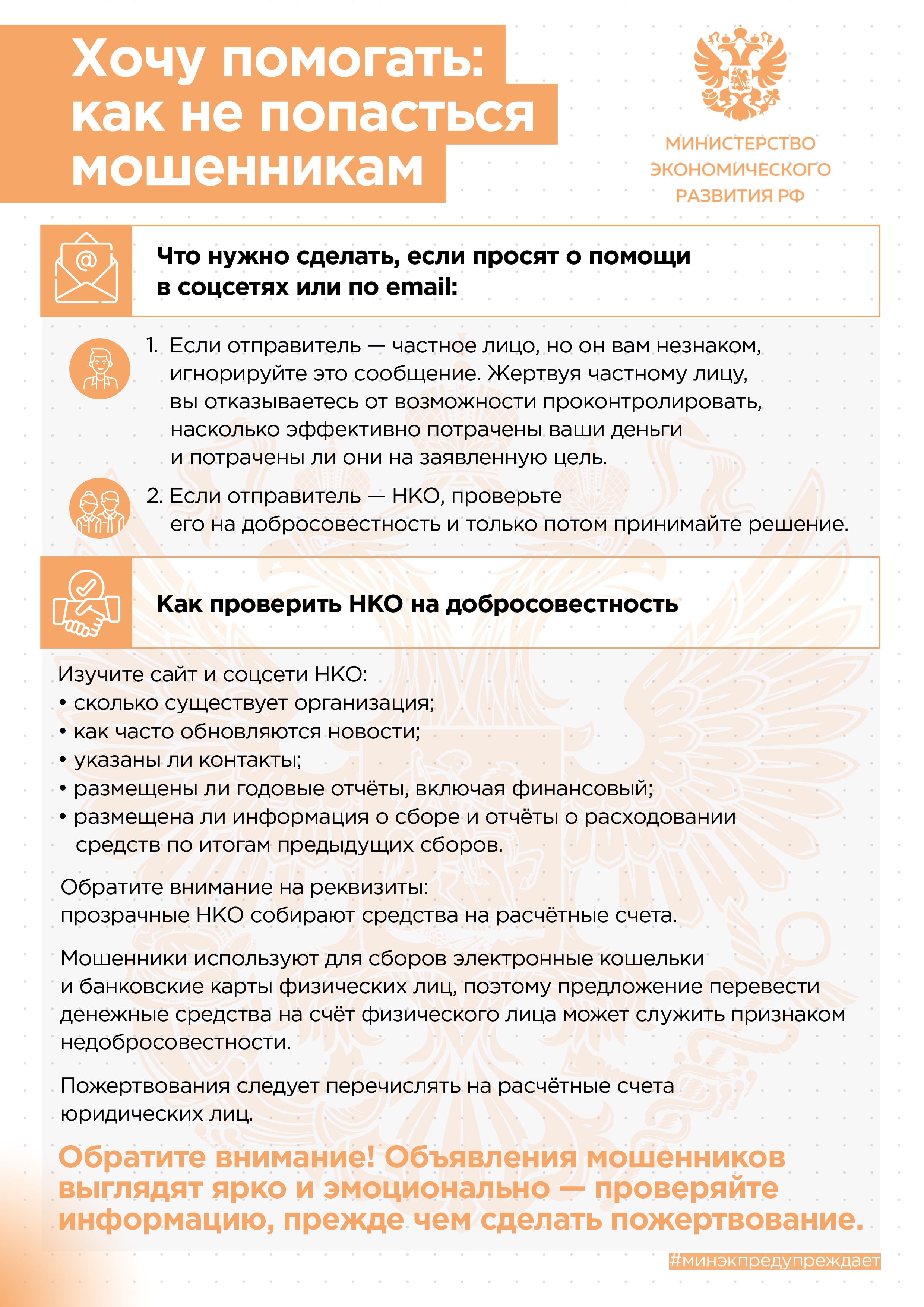 Налоговая преференция для юридических лиц - благотворителей
Правовая основа
4
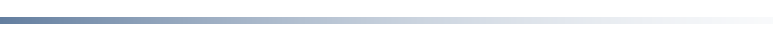 пп. 19.6 п. 1 ст. 265 НК РФ
* Положения настоящего подпункта распространяются на правоотношения, возникшие с 1 января 2020 года.
Что нужно сделать, чтобы претендовать на налоговую преференцию?
5
1. Необходимо пожертвовать имущество НКО, входящей в одну из категорий:
* С 1 января 2022 г. реестр № 1 и реестр № 2 будут объединены в единый реестр СОНКО.
Реестр № 1 – https://data.economy.gov.ru/analytics/sonko; Реестр № 2 - https://data.economy.gov.ru/analytics/sonko-affected.
Наличие организации в указанных реестрах является подтвержденным основанием для выполнения требований, предусмотренных пп. 19.6 п. 1 ст. 265 НК РФ.
2. В качестве пожертвования признается безвозмездная передача в собственность имущества, в том числе денежных средств.
Как правильно оформить пожертвование?
6
Пожертвование - дарение вещи или права в общеполезных целях (п. 1 ст. 582 ГК РФ).
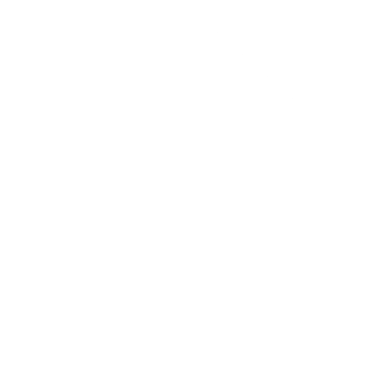 Пожертвование движимого имущества должно быть подтверждено договором о пожертвовании, заключенным в письменной форме, если: 
 жертвователем (благотворителем) является юридическое лицо и стоимость дара превышает 3 тыс. рублей; 
договор содержит обещание пожертвования в будущем.
Указанная налоговая преференция представляет собой уменьшение налоговой базы по налогу на прибыль на сумму совершенного пожертвования – это и будет расходом. При этом сумма декларируемого пожертвования не должна превышать 1% выручки от реализации.
Процедура получения налоговой преференции
7
1. Учесть пожертвование в составе внереализационных расходов в налоговом учете в момент его осуществления
2. Включить пожертвование в составе внереализационных расходов в включить в декларацию по налогу на прибыль в текущем отчетном периоде
Принципы планирования участия в благотворительности
8
Целесообразно опираться при выборе сферы, в которой ваша компания планирует помогать, на ценности вашего предприятия, а также сегмент рынка, в котором вы работаете. Социальные инициативы будут развиваться более естественно, получат больший отклик коллектива и поддержку клиентов, если фокус ваших благотворительных инициатив будет перекликаться с профессиональными задачами вашего бизнеса и вашими компетенциями. 

Благотворительная деятельность компании должна соблюдать баланс: оказываемая помощь должна стимулировать усилия благополучателя в решении его жизненной ситуации через предоставление необходимых навыков и инструментов, но не должна приучать его к получению бесплатных подарков и жертвенному положению

Целесообразно устанавливать партнерские отношения с некоммерческими организациями, занимающимися оказанием благотворительной помощи профессионально. Если нужна помощь в поиске партнеров – sonko@economy.gov.ru
Как сделать участие в мероприятии привлекательнее?
9
Для того, чтобы ваши сотрудники и партнеры более охотно откликнулись на участие в вашей благотворительной инициативе, целесообразно вносить в процесс проведения благотворительных мероприятий элемент праздника: нередко изначально люди реагируют на привлекательную форму предложенной деятельности, а уже после проникаются ее сутью. 

Для рядовых сотрудников участие в благотворительной деятельности руководителей и первых лиц компании является вдохновляющим и мотивирующим фактором.
благодарюза внимание!